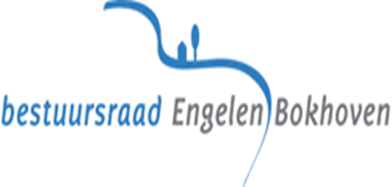 Dorpstafel Energietransitie
Engelenburcht 6 februari 2024
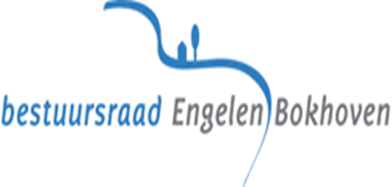 Dorpstafel Energietransitie
Allemaal welkom
Een bijzonder welkom aan Mike van der Geld, wethouder Gemeente ‘s-Hertogenbosch
En aan de ambtenaren oa Raimond van der Zee
En de diverse mensen die de informatietafels/ workshops gaan doen
Even voorstellen, mijn naam is Rob Pander Maat, voorzitter BREB
En ons team Energietransitie
Remco Frenken
Pieter Kemper
Rob Pander Maat
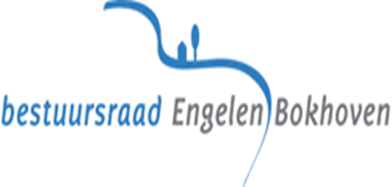 Dorpstafel Energietransitie
Waarom deze dorpstafel? 
Club van Rome 1972
Wereldbevolking
Grondstoffen en voedselvoorziening
Industrialisatie en klimaat

Toen rapport in 1972 uitkwam 3,85 mrd wereldbewoners
Momenteel 8,0 mrd wereldbewoners, 
in  2045 9,0 mrd, eind deze eeuw 10-12 mrd wereldbewoners
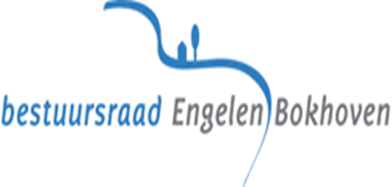 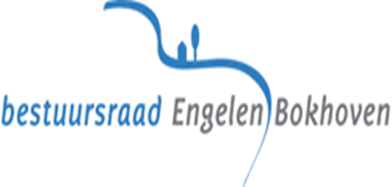 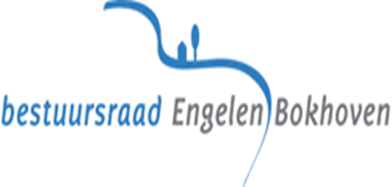 Dorpstafel Energietransitie
Klimaat conferenties, de bekendste zijn
Parijs 2015
Glasgow 2021
Dubai 2023

Verwachting dat eind van de eeuw de helft van de 10-12 mrd bewoners water problemen heeft,
daarvan de helft te weinig of geen drinkwater en 
de andere helft overstromingen heeft. Nagenoeg alle grote wereldsteden zullen problemen hebben
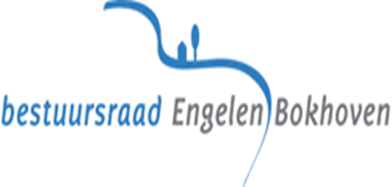 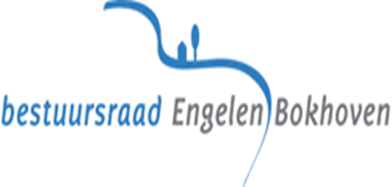 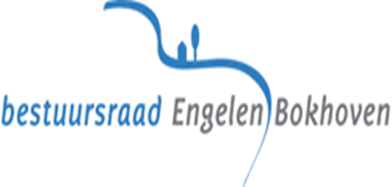 Dorpstafel Energietransitie
Het is dus duidelijk dat IEDEREEN iets zal moeten doen
Dus ook Europa, Nederland, ‘s-Hertogenbosch
Maar ook Engelen, Bokhoven en Haverleij
Daarom deze dorpstafel
Maar dan bijzonder de vraag “wat betekent dat voor ons”
En “wat kunnen wij aan onze huizen doen?”
Agenda Dorpstafel Energietransitie
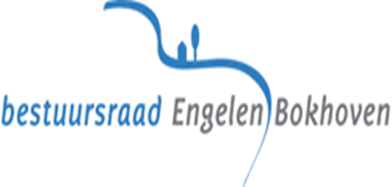 19h30 	Welkom door Rob Pander Maat, voorzitter bestuursraad
19h35 	Overzicht “Energiedoelen gemeente ‘s-Hertogenbosch” (Mike 		van der Geld, wethouder, verantwoordelijk voor oa energie)
19h50 	Voordracht “van het gas af/warmtevisie” (Raimond van der 			Zee, Senior beleidsadviseur energietransitie bij onze gemeente)
20h15 	Vragen & inbreng ideeën
20h30 	Pauze
20h40 	eerste ronde workshops/informatietafels 
21h05 	tweede ronde workshops/informatietafels 
21h30 	Afsluiting en verder praten aan de bar
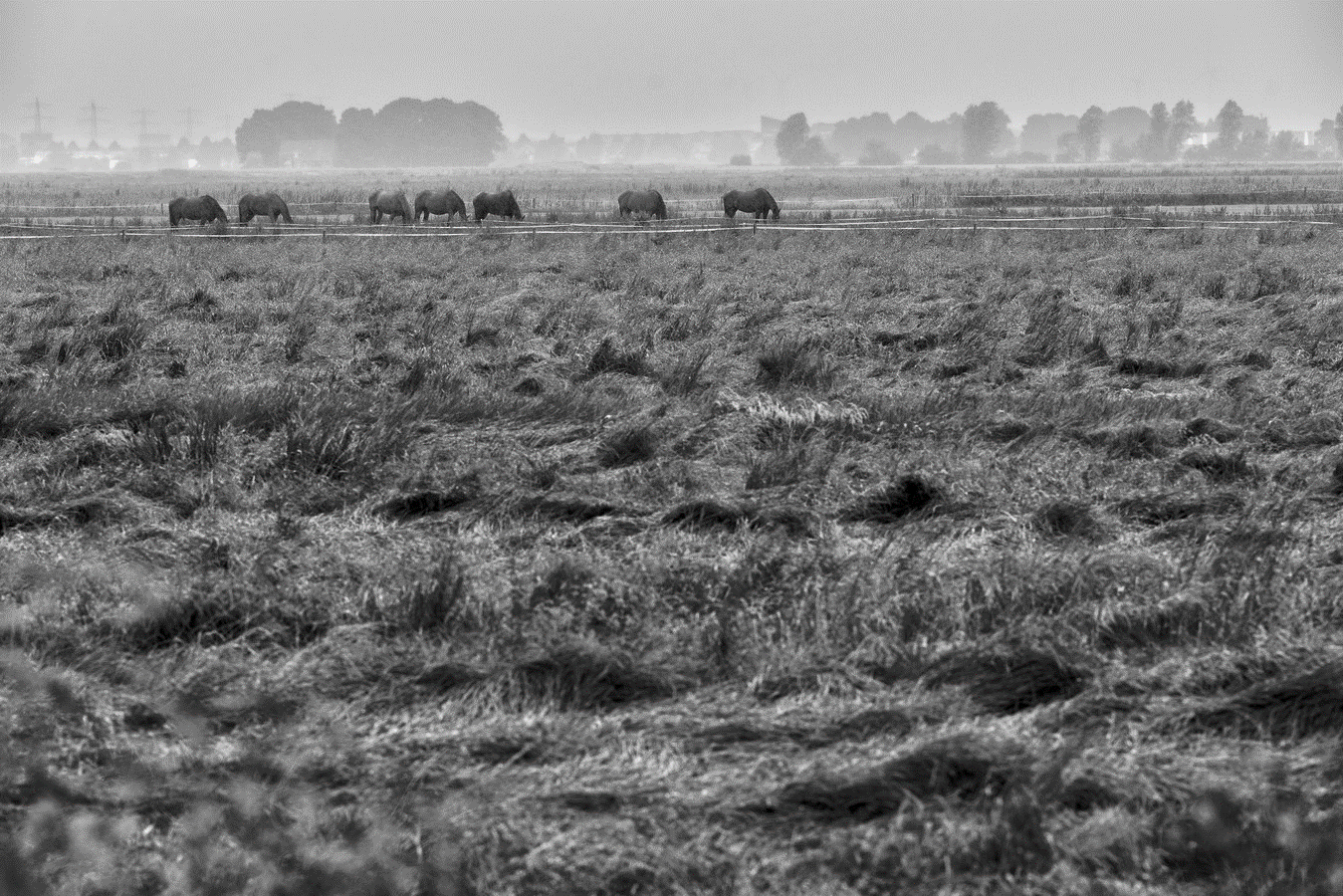 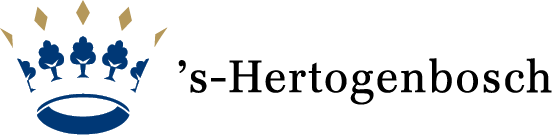 ‘s-Hertogenbosch CO2-neutraal in 2050
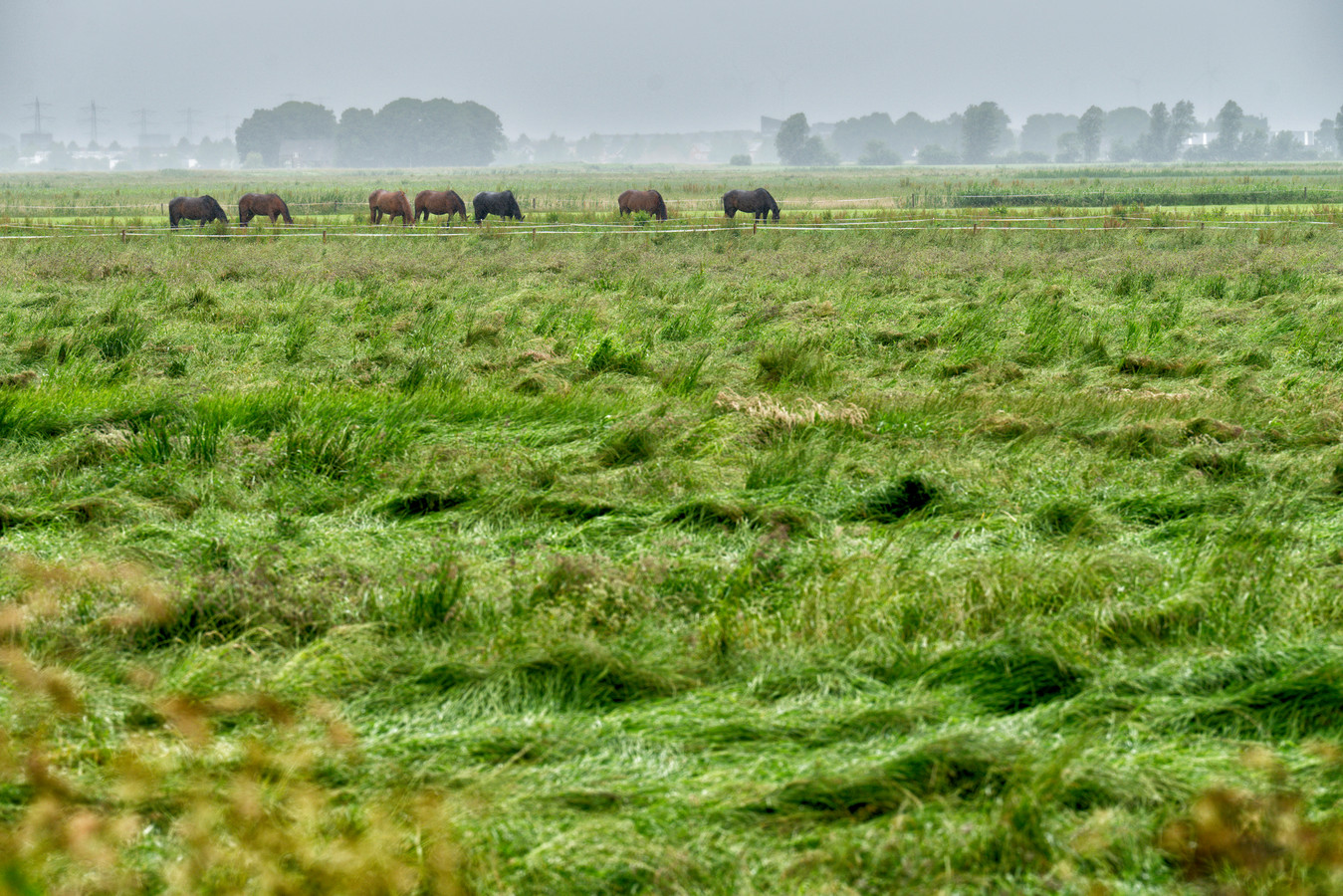 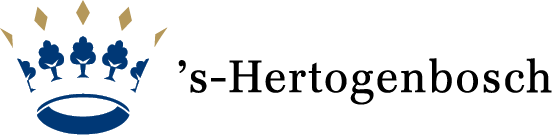 ‘s-Hertogenbosch CO2-neutraal in 2050
2045
Wat gebeurt er als we het NIET doen?
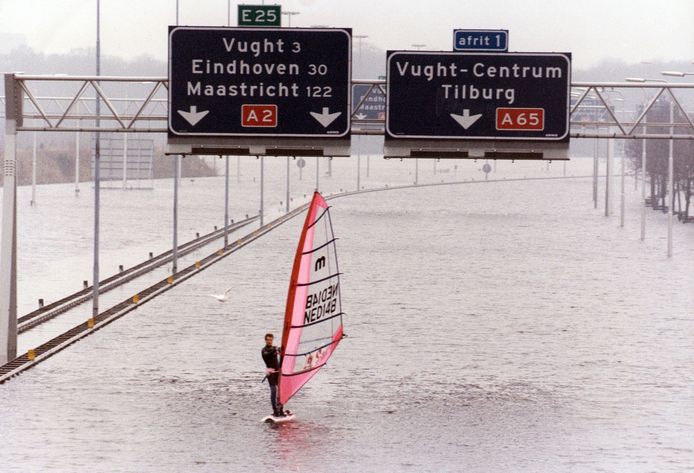 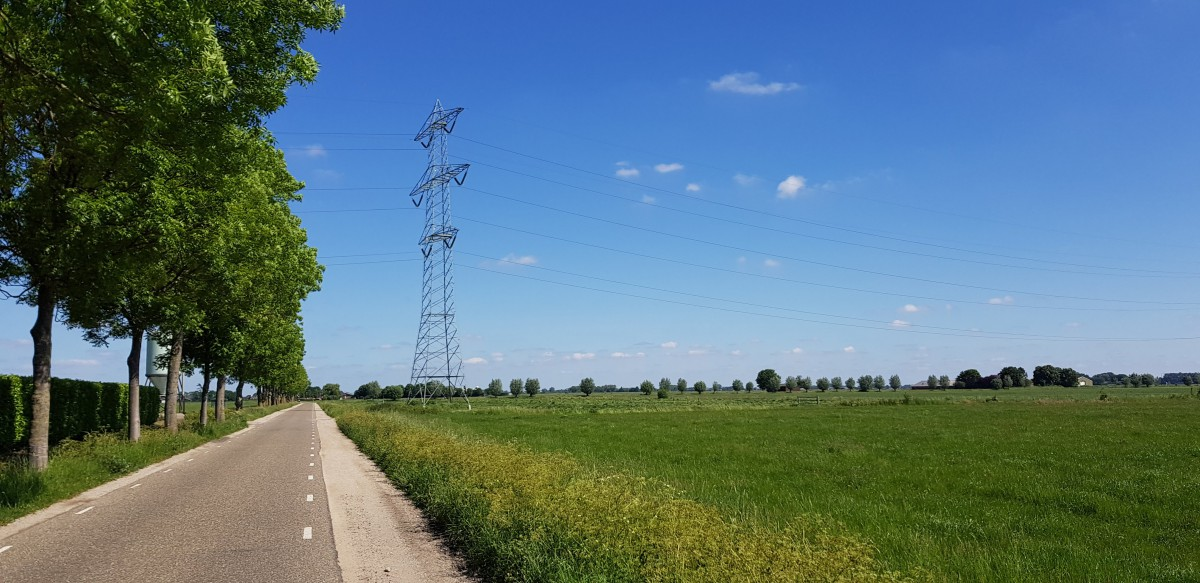 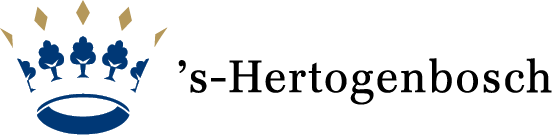 CO2-monitor geeft inzicht in CO2-uitstoot
Uitkomsten CO2-monitor in Klimaat Impact Analyse
CO2-reductie van 11% in 2020
CO2-reductie van 36% in 2030
Duurzame Polder
CO2-uitstoot
100%
80%
60%
40%
20%
0%
2020
2045
2030
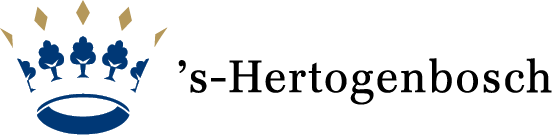 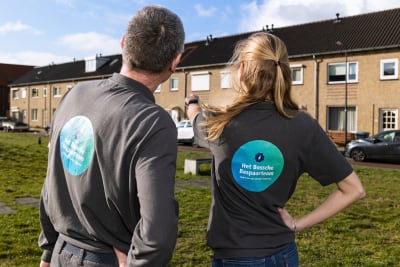 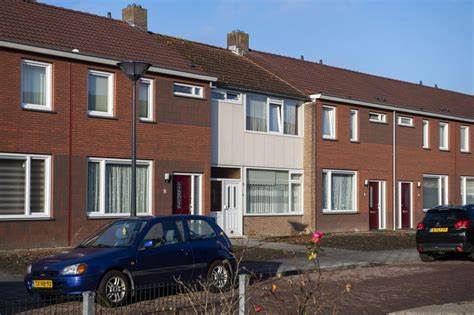 Bossche Bespaarteam (bestaand)
Aanpak Gespikkeld Bezit (net gestart)
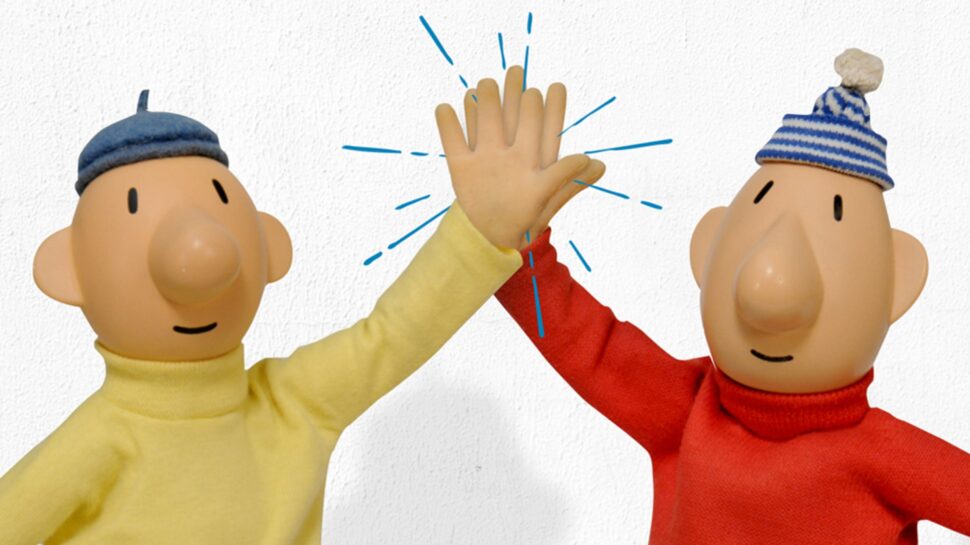 Stratenblokaanpak 
(in ontwikkeling)
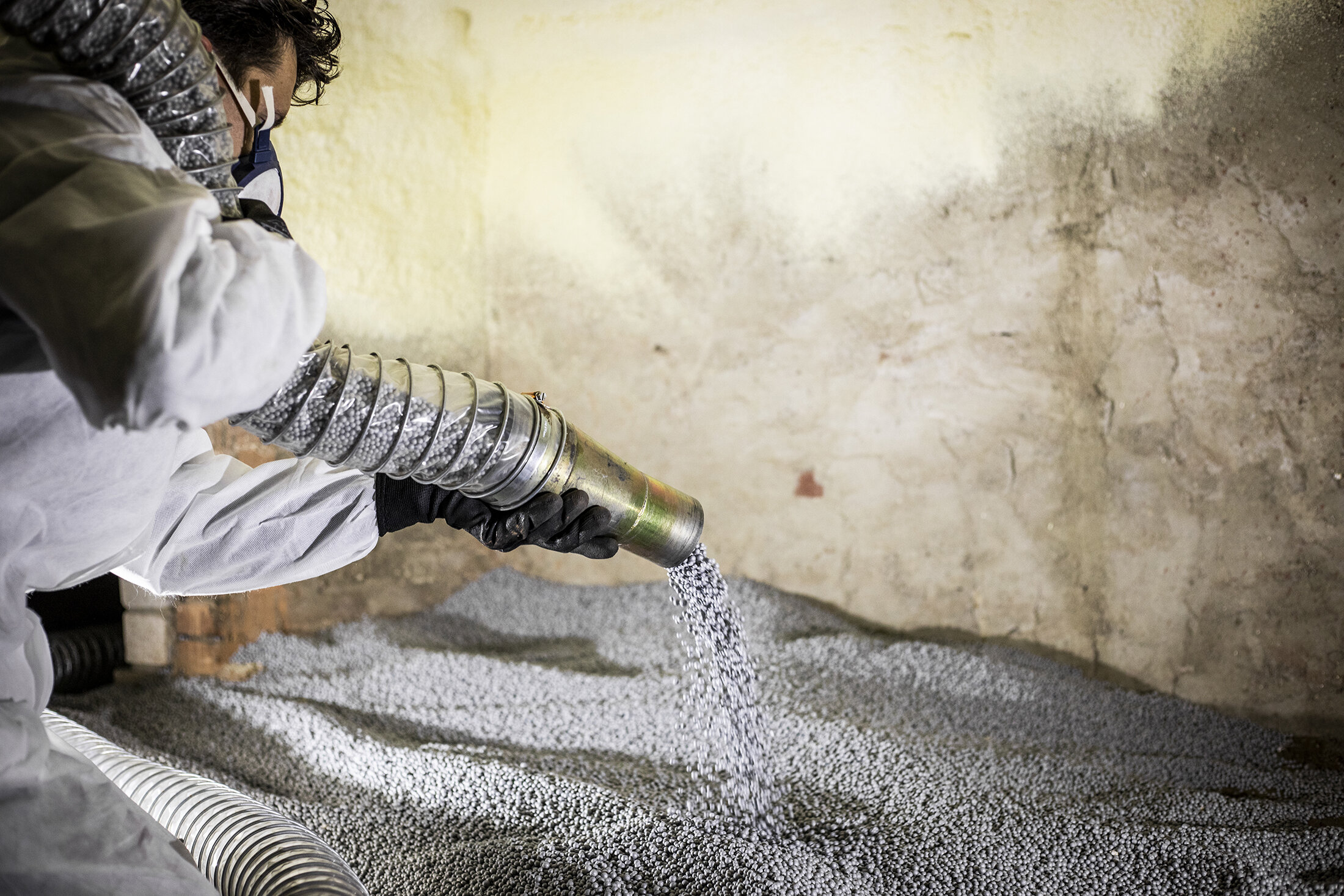 Verduurzaam je huis!
Grote en kleine maatregelen
Denk aan: vloerisolatie, warmtepomp, zolderisolatie, zonnepanelen, dubbel glas, radiatorfolie…

 Meer weten? Ga naar Brabant Woont Slim
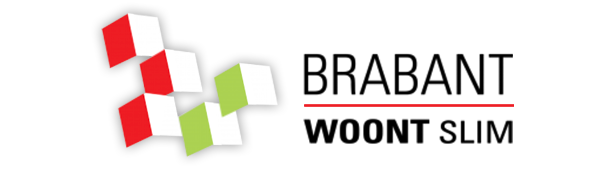 Agenda Dorpstafel Energietransitie
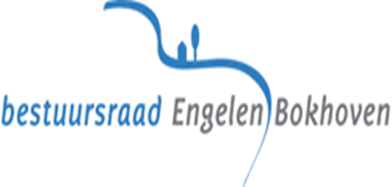 19h30 	Welkom door Rob Pander Maat, voorzitter bestuursraad
19h35 	Overzicht “Energiedoelen gemeente ‘s-Hertogenbosch” (Mike 		van der Geld, wethouder, verantwoordelijk voor oa energie)
19h50 	Voordracht “van het gas af/warmtevisie” (Raimond van der 			Zee, Senior beleidsadviseur energietransitie bij onze gemeente)
20h15 	Vragen & inbreng ideeën
20h30 	Pauze
20h40 	eerste ronde workshops/informatietafels 
21h05 	tweede ronde workshops/informatietafels 
21h30 	Afsluiting en verder praten aan de bar
Workshops/informatietafels
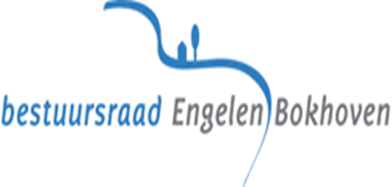 Isolatie muur/vloer/dak					hier in zaal
Isolatie glas							hier in zaal
Zonnepanelen						hier in zaal
Hybride ketels, warmtepompen				hier in zaal
Ondersteuningsmogelijkheden gemeente			hier in zaal
Overzicht rijkssubsidies					hier in zaal
Ervaringen en praktijksituaties uit onze omgeving		grote vergaderkamer
Verduurzaming voor VVE’s					kleine vergaderkamer
De warmtetransitie Bokhoven, Engelen en Haverleij
Transitievisie Warmte 2.0: isoleren en van het aardgas af in 2045
Wanneer moeten alle woningen in ’s-Hertogenbosch van het aardgas af zijn?
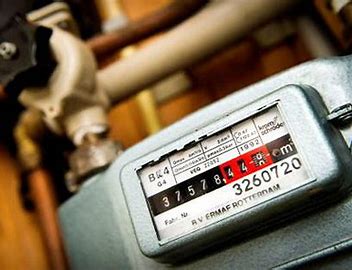 In 2045
In 2050 
In 2055
In 2060
Waar komt in onze gemeente de meeste CO2-uitstoot vandaan?
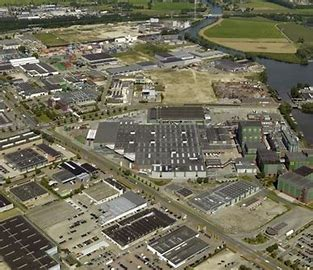 10%
26%
Industrie
Woningen
Ongeveer gelijk
[Speaker Notes: Waar komt die andere 64% vandaan? Fossiele mobiliteit, niet-industriële bedrijven en landbouw.]
Een gemiddeld huishouden betaalt €2.800 per jaar aan energie. 
Hoeveel betalen zij (gemiddeld) aan aardgas?
Ongeveer 2.200 euro (80%)
Ongeveer 1.700 euro (60%)
Ongeveer 1.100 euro (40%)
Wat is dan de goedkoopste manier omje huis te verwarmen?
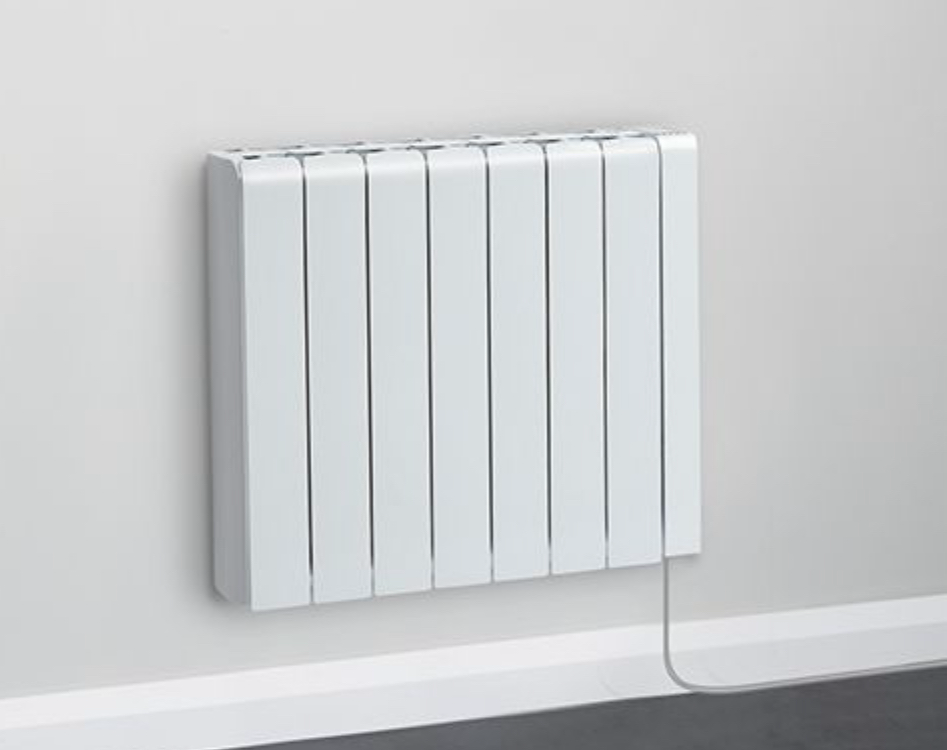 Met CV-ketel op aardgas
Met elektrische radiatoren op elke kamer
Transitievisie Warmte 2.0
Wat is het doel?
Welk alternatief voor aardgas? Wanneer? (Wat weten we nog niet?)

De twee pijlers van de TVW:
Besparingsaanpak
Warmtenetaanpak
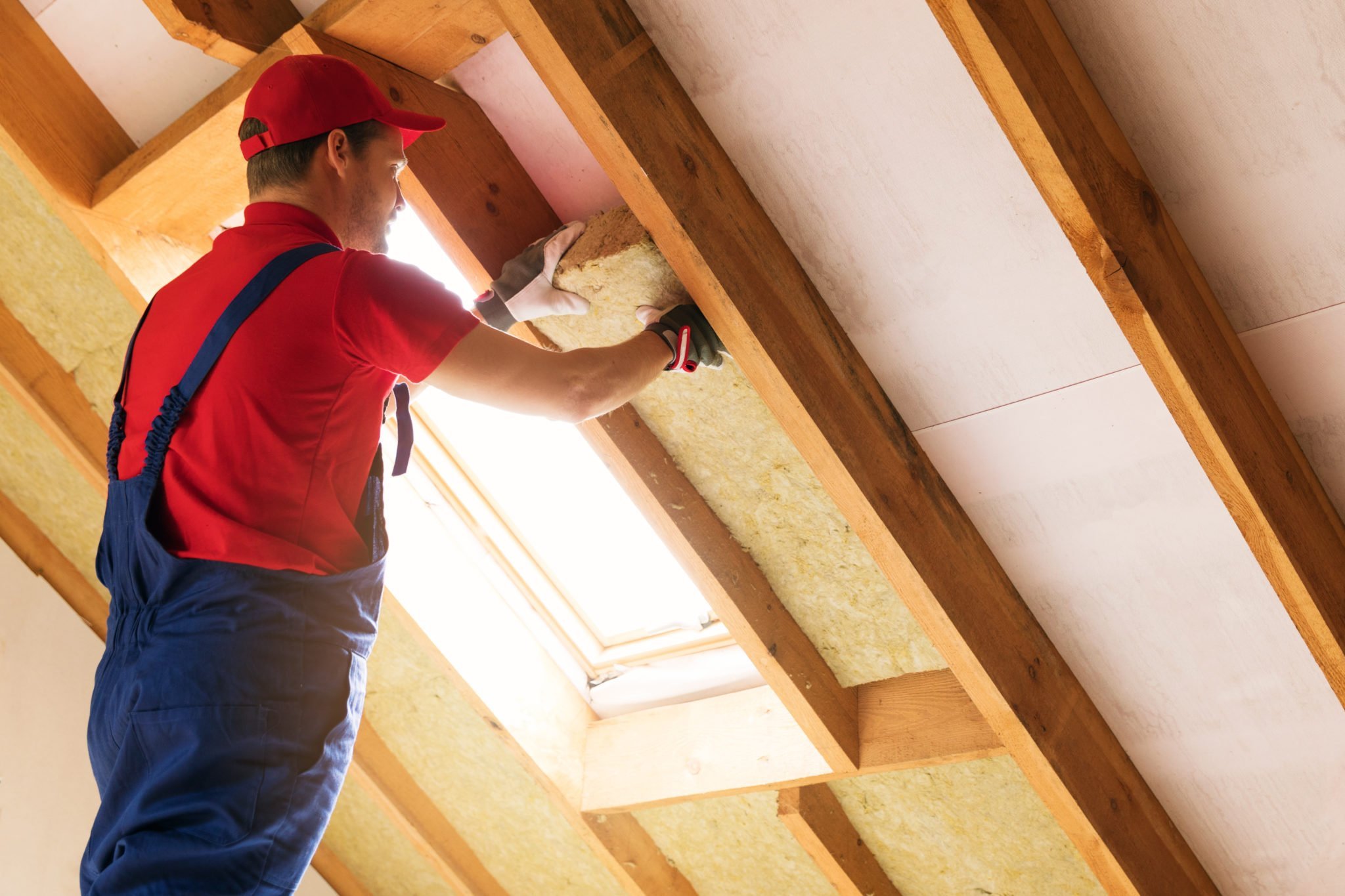 1. Besparingsaanpak
Isoleren om woningen ‘aardgasvrijgereed’ te  maken

Woningeigenaar is verantwoordelijk, Rijk subsidieert, financiert en gemeente ondersteunt

Voor woningeigenaren:
Maatwerkadvies (ook monumenten!)
Isolatieaanpak
Stratenblokaanpak
VvE aanpak
Maatwerkaanpak energiearmoede
Meer weten? Ga straks naar collega Frank Vermeulen!
2. Warmtenetaanpak
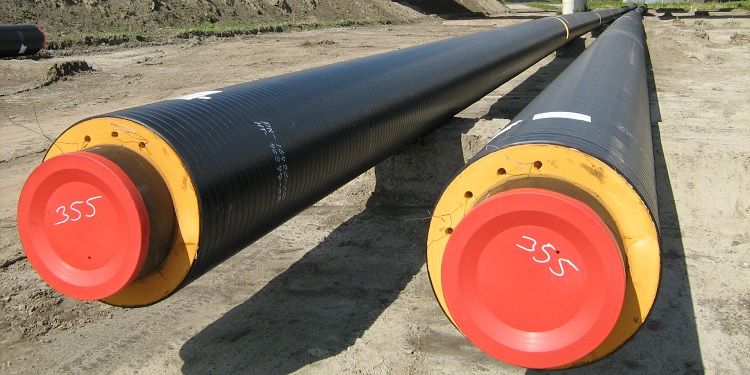 Wat is een warmtenet?
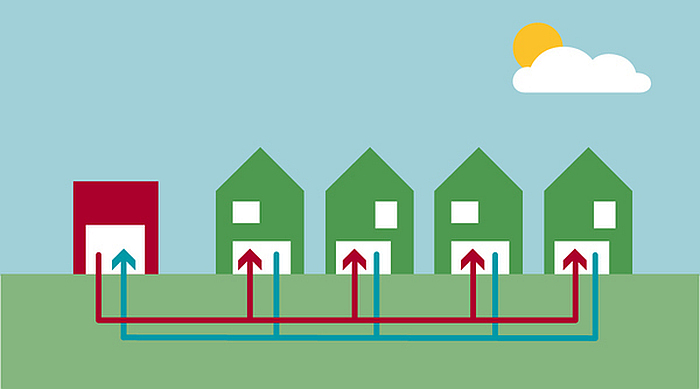 [Speaker Notes: - Verschillende ‘maten’: groot en klein]
Wanneer werd in Nederland het eerste warmtenet aangelegd?
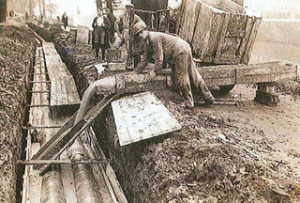 1923
1943
1963
1983
Hoe komt een duurzaam warmtenet aan warmte?
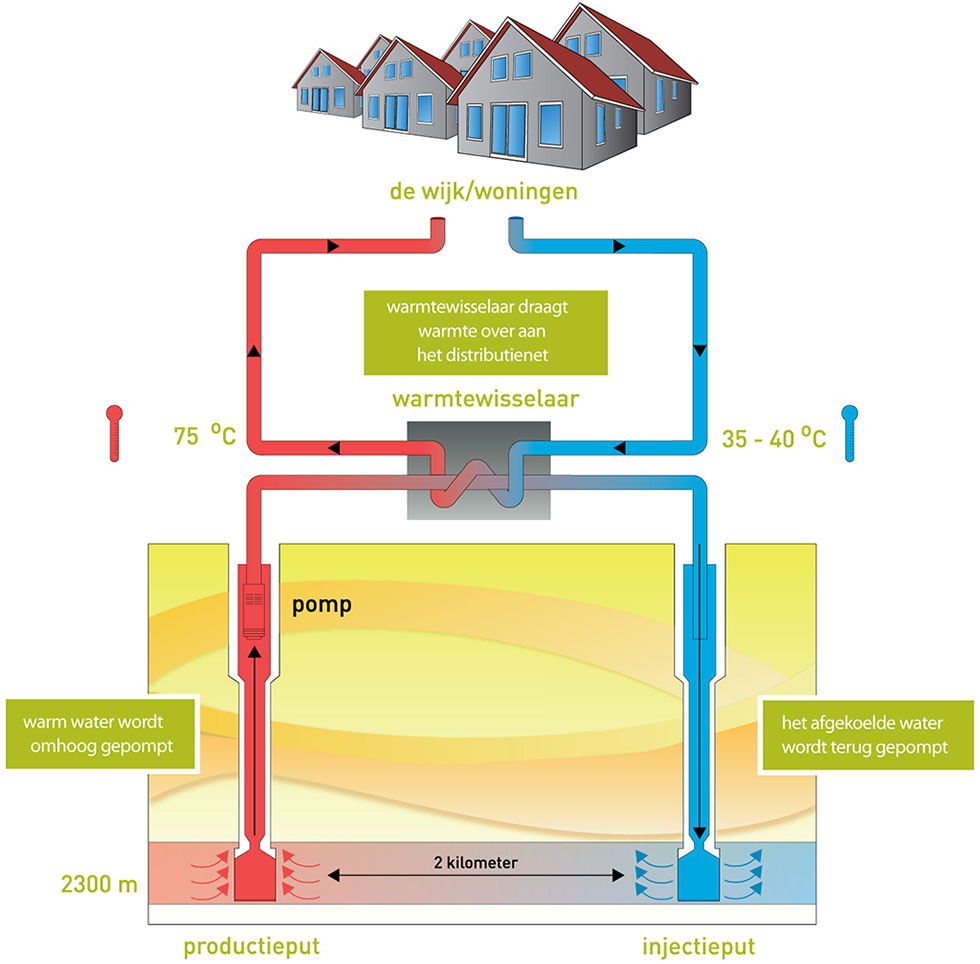 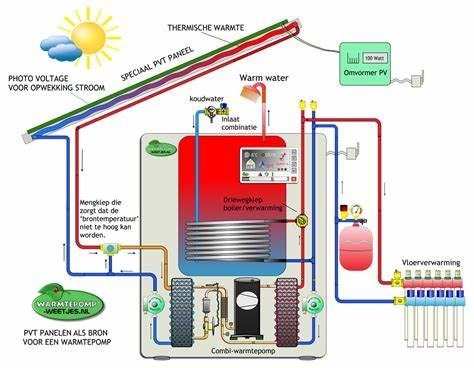 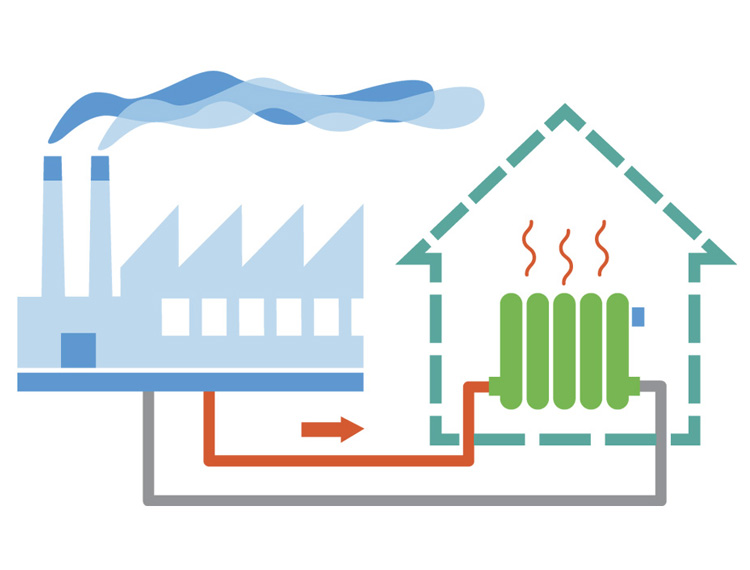 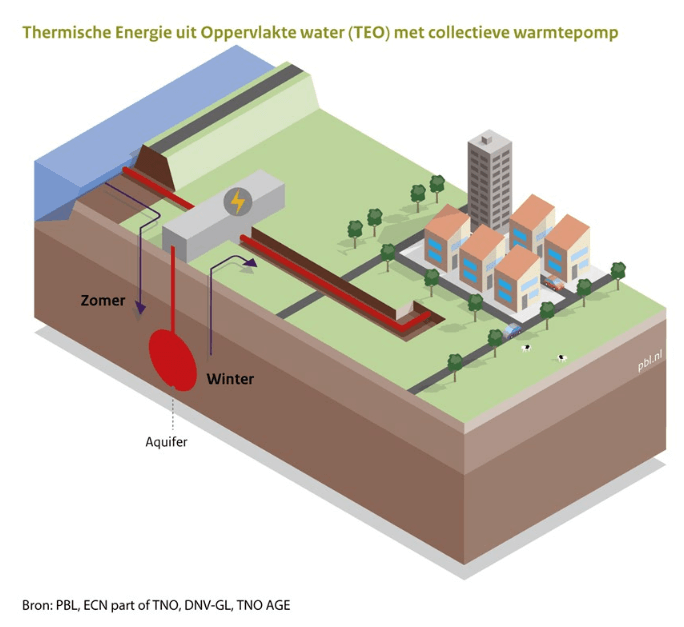 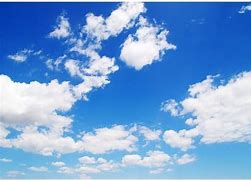 zonPVT-paneel
industrierestwarmte
luchtwarmtepomp
aardegeothermie
wateraquathermie
[Speaker Notes: Wat is kansrijk in uw buurten?]
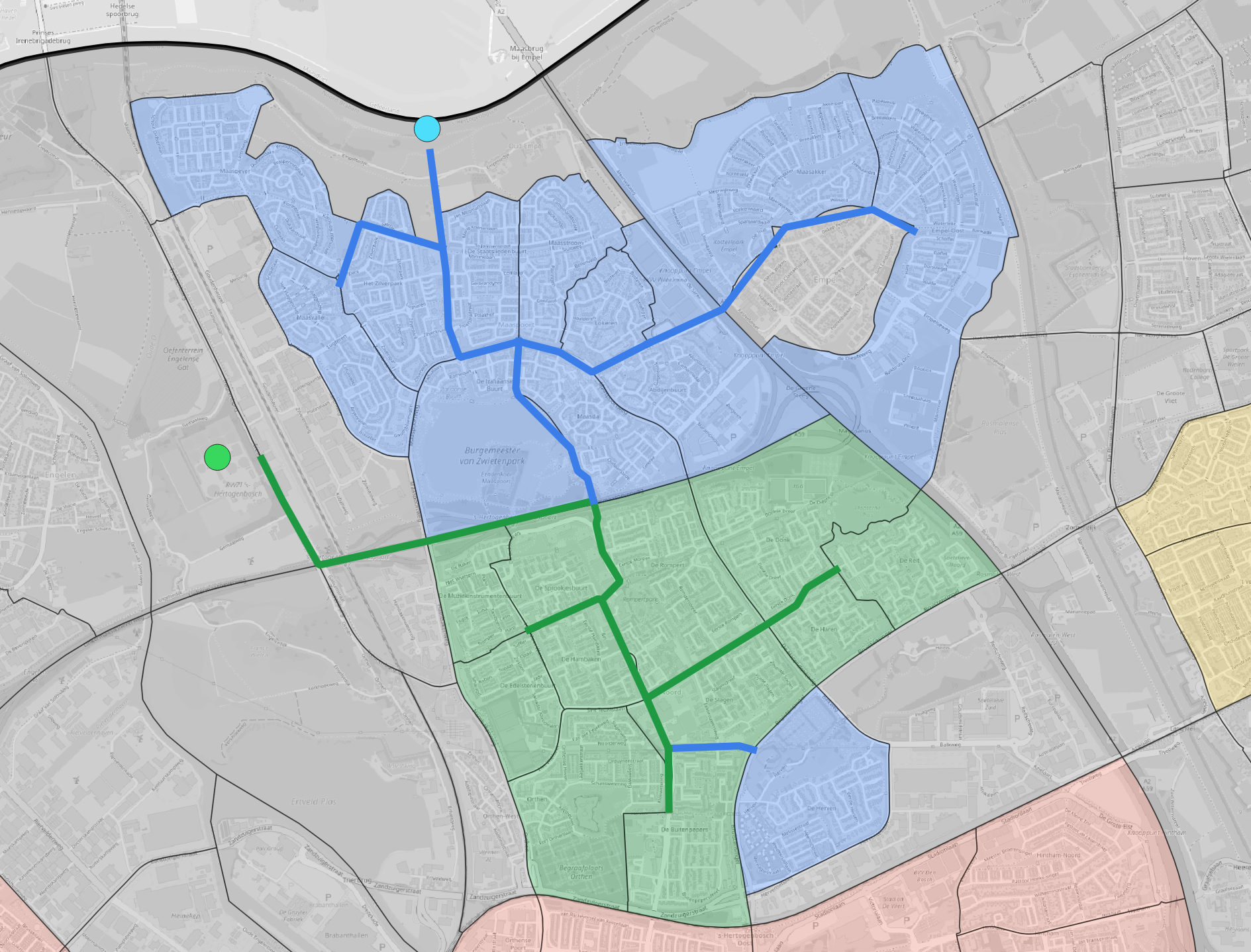 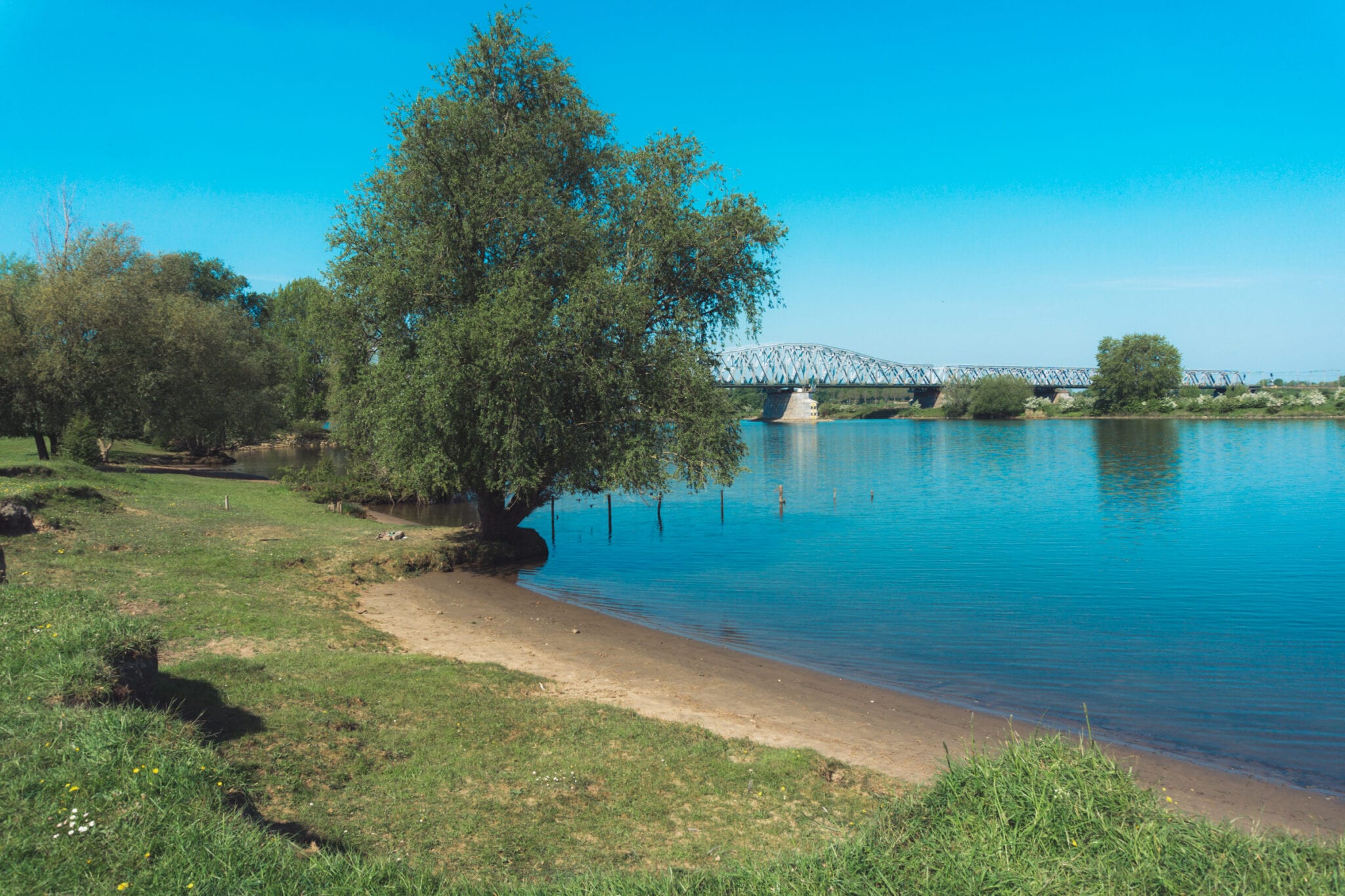 Warmtebronnen in ‘s-Hertogenbosch
Rioolwaterzuiveringsinstallatie (RWZI) bij Treurenburg
De Maas
±23 geschikte buurten bestaande bouw
2024 start ontwikkeling RWZI
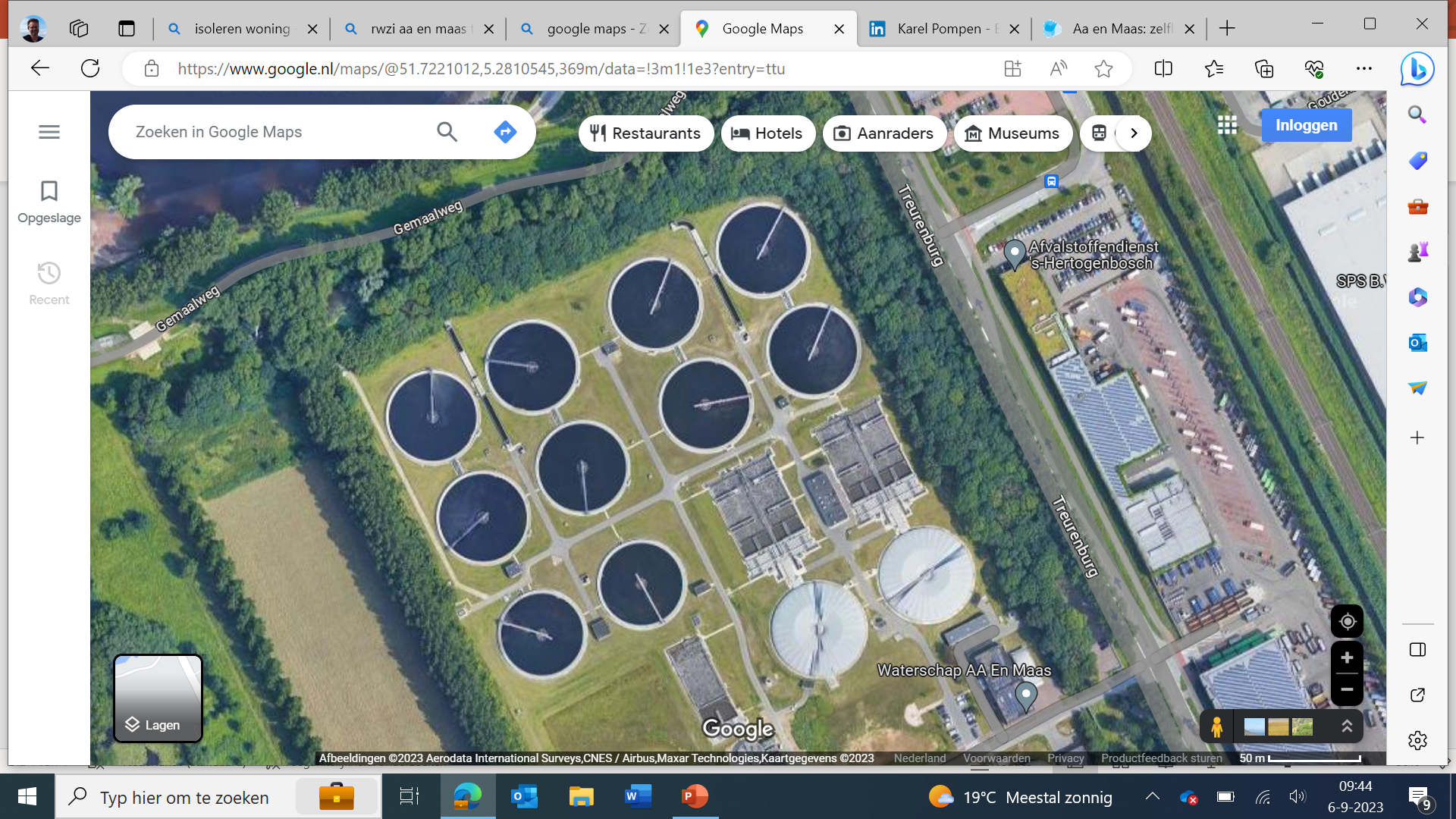 Kom Engelen
Jullie buurten:
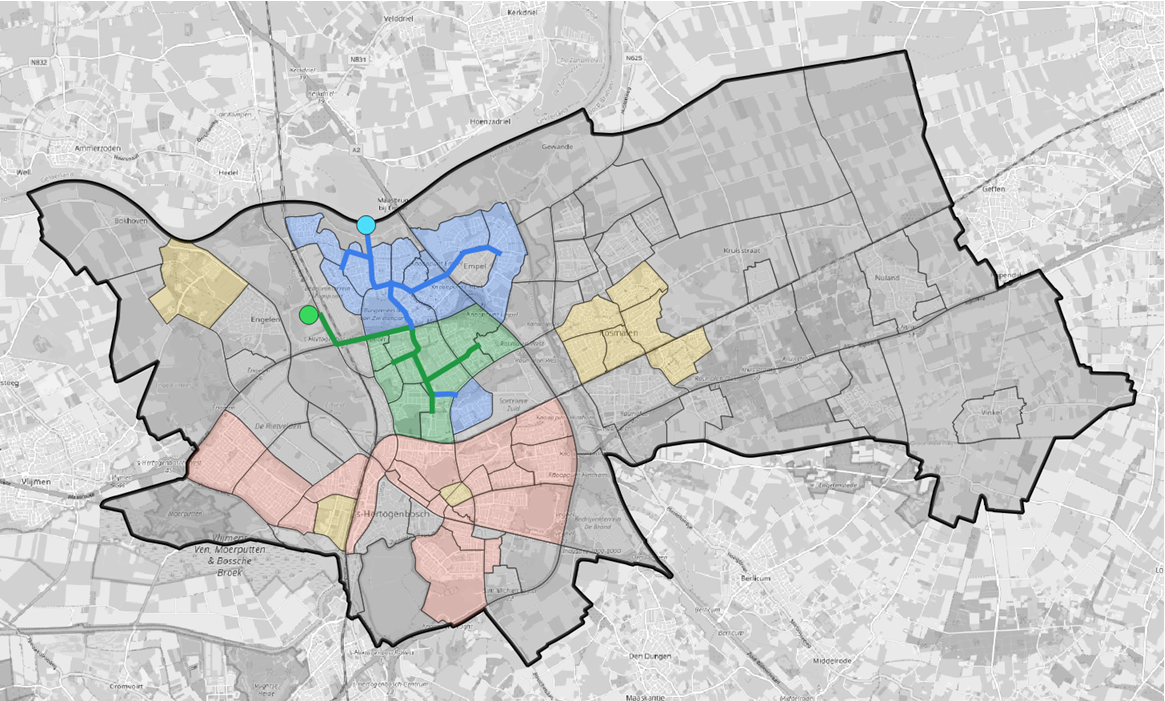 BokhovenDuurzaam gas, zoals biogas of maatwerk. Geen buurtaanpak vóór 2035.
De HaverleijCollectieve opwekinstallatie per gebouw/kasteel (bijv. collectieve pelletketel). Geen buurtaanpak vóór 2035.
Kom Engelen All-electric oplossing. Geen buurtaanpak vóór 2035.
Bokhoven
Haverleij
KomEngelen
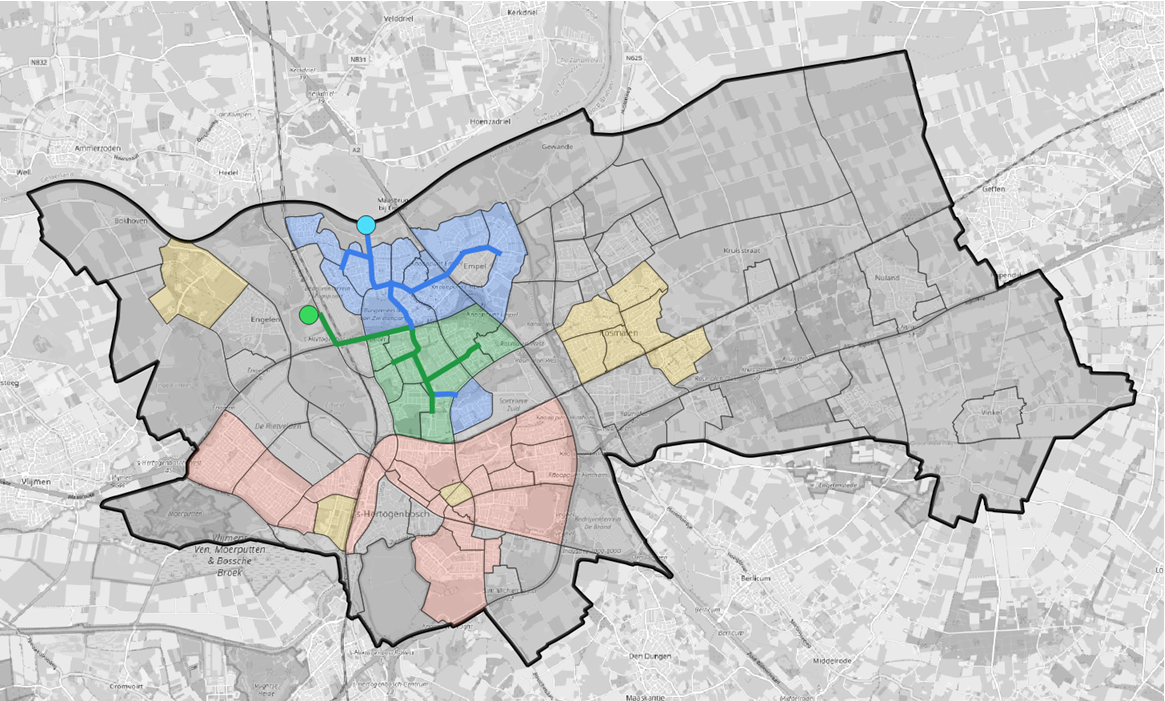 Rest van’s-Hertogenbosch
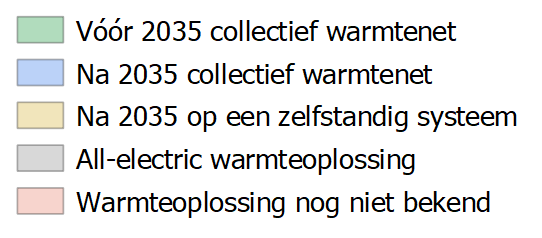 All-electric of duurzaam gas
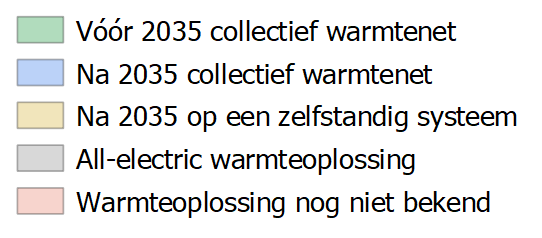 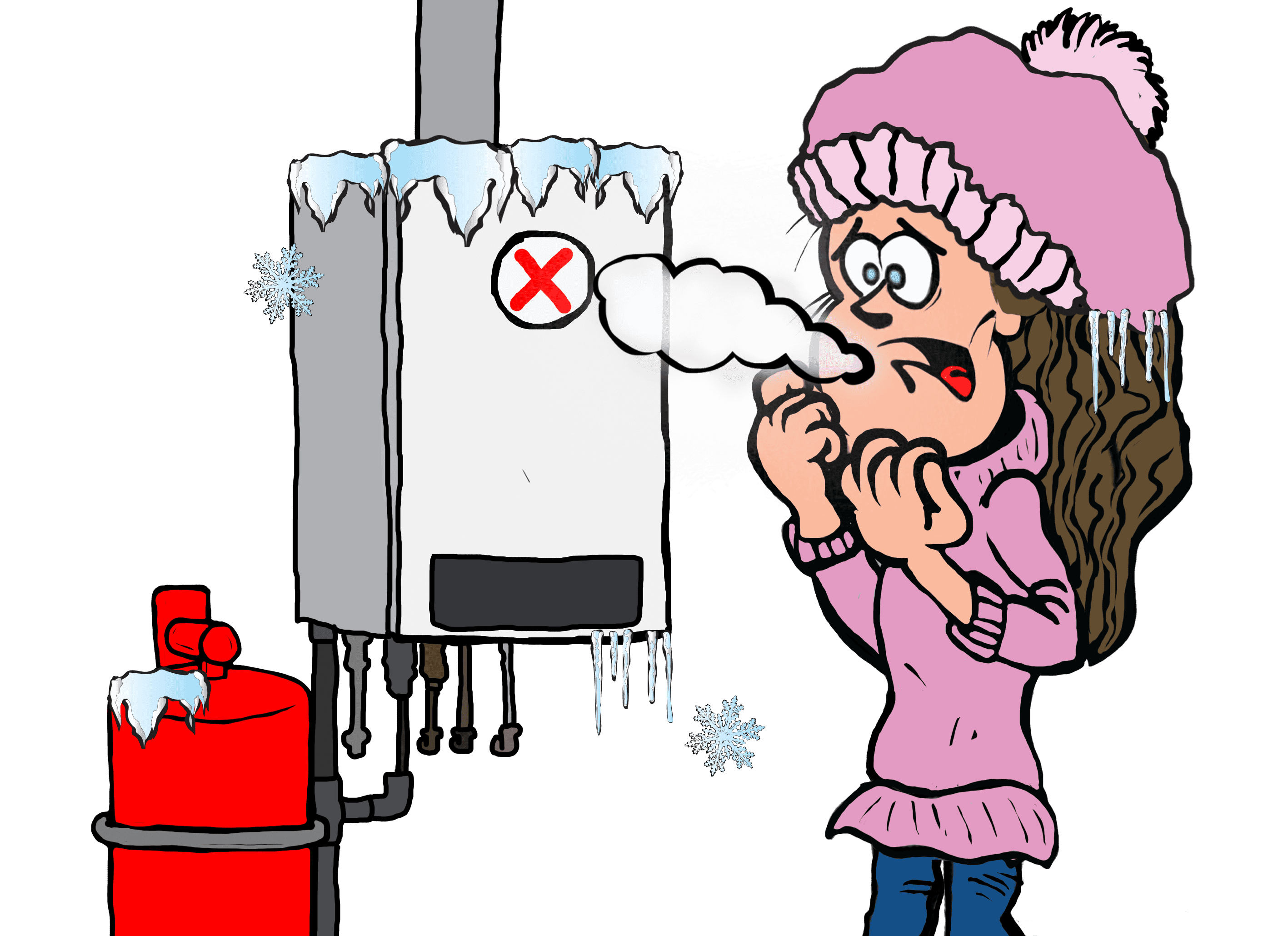 CV-ketel vervangen?
(Hybride) warmtepomp mogelijk (!) verplicht vanaf 1-1-2026
Uitzonderingen: 
‘gestapelde bouw’ (flats) en monumenten. Valt Haverleij hieronder?
terugverdientijd > 7 jaar
woningen die binnen 10 jaar op een collectief warmtenet gaan
Bedankt voor uw aandacht!
Vragen?
Agenda Dorpstafel Energietransitie
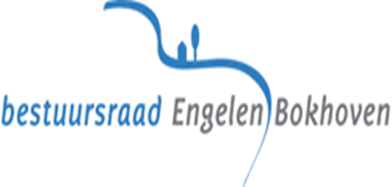 19h30 	Welkom door Rob Pander Maat, voorzitter bestuursraad
19h35 	Overzicht “Energiedoelen gemeente ‘s-Hertogenbosch” (Mike 		van der Geld, wethouder, verantwoordelijk voor oa energie)
19h50 	Voordracht “van het gas af/warmtevisie” (Raimond van der 			Zee, Senior beleidsadviseur energietransitie bij onze gemeente)
20h15 	Vragen & inbreng ideeën
20h30 	Pauze
20h40 	eerste ronde workshops/informatietafels 
21h05 	tweede ronde workshops/informatietafels 
21h30 	Afsluiting en verder praten aan de bar
Workshops/informatietafels
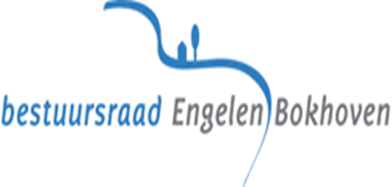 Isolatie muur/vloer/dak					hier in zaal
Isolatie glas							hier in zaal
Zonnepanelen						hier in zaal
Hybride ketels, warmtepompen				hier in zaal
Ondersteuningsmogelijkheden gemeente			hier in zaal
Overzicht rijkssubsidies					hier in zaal
Ervaringen en praktijksituaties uit onze omgeving		grote vergaderkamer
Verduurzaming voor VVE’s					kleine vergaderkamer